การฝึกอบรมเรื่องข้อกำหนดในการบันทึกข้อมูลและการลงบัญชี
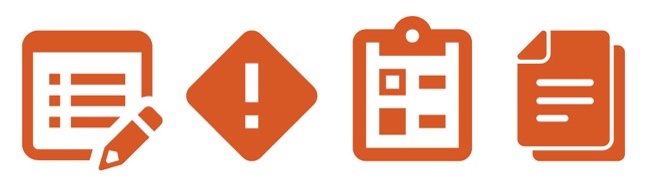 คำอธิบาย
เพื่อให้คำแนะนำเกี่ยวกับการดูแลจัดเก็บเอกสารสนับสนุนอย่างครบถ้วนและถูกต้องสำหรับกิจกรรม การชำระเงินและบัญชีที่มีความเสี่ยงสูง (เช่น รายงานค่าใช้จ่าย เงินสดย่อย ฯลฯ) พนักงานควรได้รับการฝึกอบรมนี้เพื่อให้เข้าใจยิ่งขึ้นถึงความสำคัญของการดูแลจัดเก็บเอกสารและวิธีดูแลให้มีการบันทึกข้อมูลและการลงบัญชีอย่างเพียงพอ
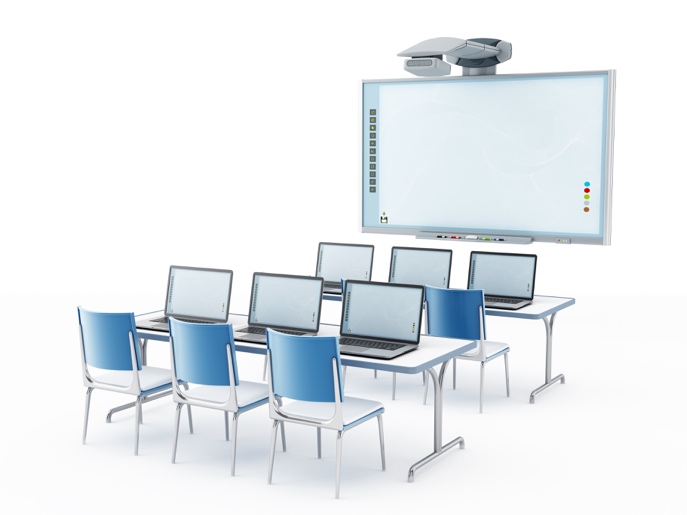 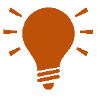 มีประโยชน์กับคุณอย่างไร
การดูแลให้การบันทึกข้อมูลและการลงบัญชีถูกต้องจะช่วยให้บริษัทคุณบันทึกธุรกรรมทางธุรกิจอย่างมีรายละเอียดเหมาะสม และดูแลให้มีระบบการควบคุมบัญชีภายในอย่างเพียงพอ การบันทึกข้อมูลและการลงบัญชีอย่างถูกต้องยังมีส่วนช่วยในการวางแผน การกำหนดงบประมาณ การรายงาน และการจัดสรรทรัพยากรในธุรกิจของคุณอย่างมีประสิทธิภาพ
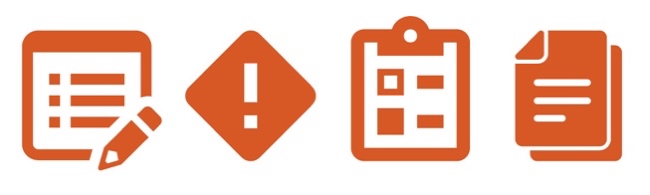 คำแนะนำ
จัดให้มีการฝึกอบรมเป็นระยะๆ แก่พนักงานที่รับผิดชอบในการเก็บรักษาการบันทึกข้อมูลและการลงบัญชี รวมทั้งพนักงานใหม่ที่ว่าจ้างเพื่อทำหน้าที่ดังกล่าว 
ตรวจสอบให้แน่ใจว่ามีเอกสารการฝึกอบรมให้กับพนักงานตามที่จำเป็น
ใช้ใบลงชื่อเพื่อบันทึกข้อมูลการเข้าร่วมสำหรับเซสชันการฝึกอบรมแต่ละครั้ง
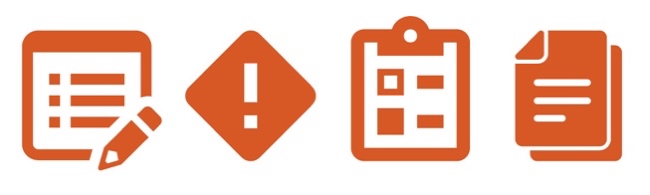 เอกสารอื่นๆ ที่ต้องพิจารณา
ใบลงชื่อ
คำแนะนำเกี่ยวกับการบันทึกข้อมูลและการลงบัญชี
1
ข้อกำหนดในการบันทึกข้อมูลและการลงบัญชี
1
ประโยชน์ของการบันทึกข้อมูลและการลงบัญชีที่ถูกต้อง
ช่วยให้ตอบคำถามเรื่องภาษีและกฎข้อบังคับได้อย่างรวดเร็ว
การสอบถาม
ช่วยให้ตัดสินใจทางธุรกิจและมองหาโอกาสที่เป็นไปได้ได้ดีขึ้น
สไลด์ต่อไปนี้ให้รายละเอียดเกี่ยวกับประเภทของเอกสารที่ควรเก็บรักษาสำหรับประเภทธุรกรรมบางประเภท ในกรณีที่ไม่มีเอกสาร คุณควรเขียนคำอธิบายถึงสาเหตุที่ไม่มีเอกสารนั้น
การตัดสินใจ
ช่วยให้จัดทำเอกสารตอบสนองการตรวจสอบได้อย่างรวดเร็ว (หลายๆ สัญญามีข้อความตรวจสอบที่ดำเนินการ)
การตรวจสอบ
แยกรายการลงบัญชีและบันทึกข้อมูลตามผู้ผลิตได้ง่าย ซึ่งมักจะกำหนดไว้ในสัญญา
การบันทึกข้อมูล
3
รายงานค่าใช้จ่ายพนักงาน
การเบิกจ่าย
เงินสดย่อย
รายงานค่าใช้จ่ายพนักงาน
ควรเก็บรักษาเอกสารต่อไปนี้เป็นอย่างน้อย:
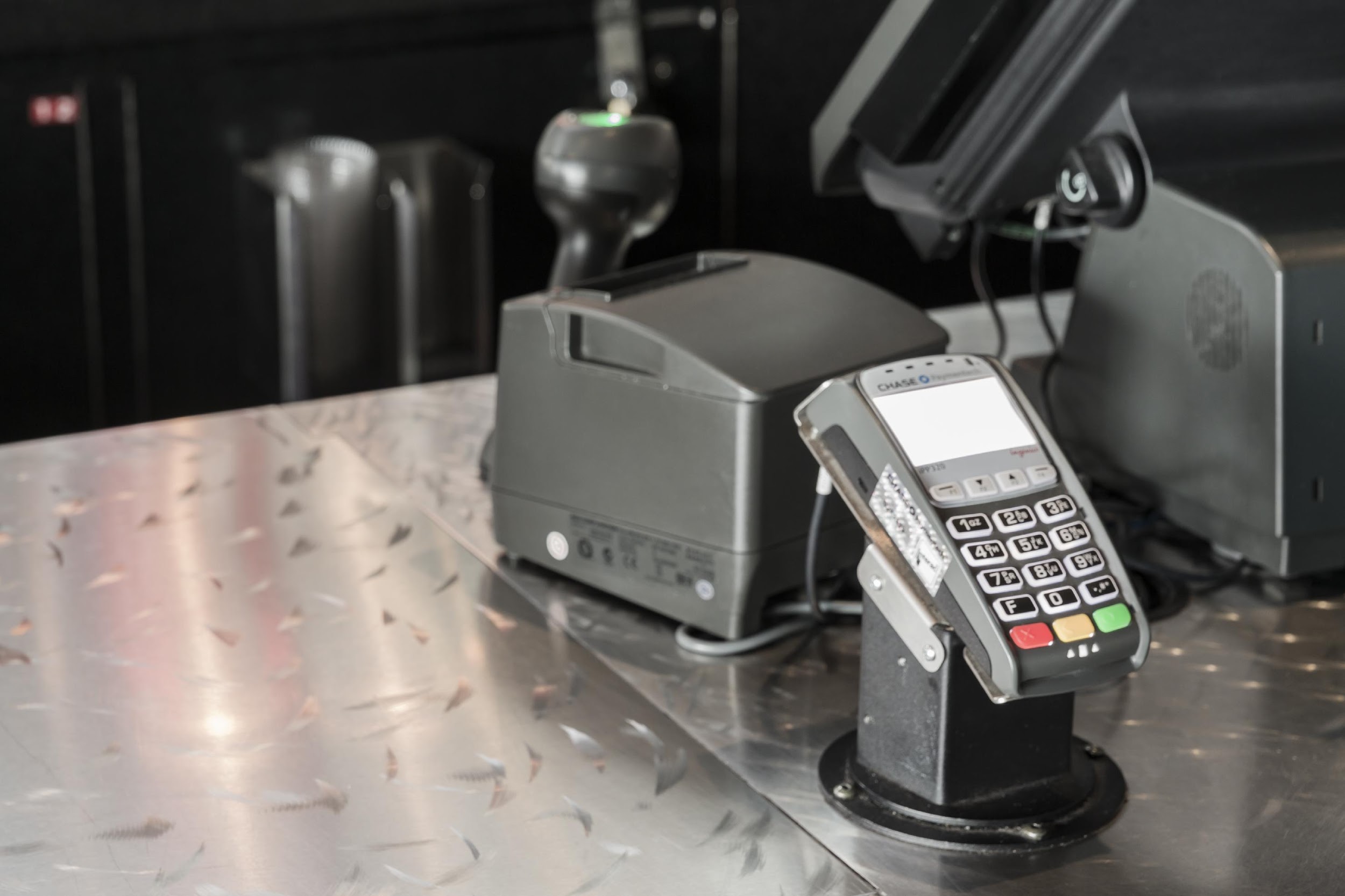 เงินทุน การบริจาค การแสดงสินค้า และการชำระเงินเพื่อสนับสนุนและค่าบูธแสดงสินค้า
ใบอนุญาต ค่าระวาง การขนส่ง ค่าธรรมเนียมศุลกากร
ใบสั่งขาย
4
รายงานค่าใช้จ่ายพนักงาน
การเบิกจ่าย
เงินสดย่อย
การเบิกจ่าย
ควรเก็บรักษาเอกสารต่อไปนี้เป็นอย่างน้อย:
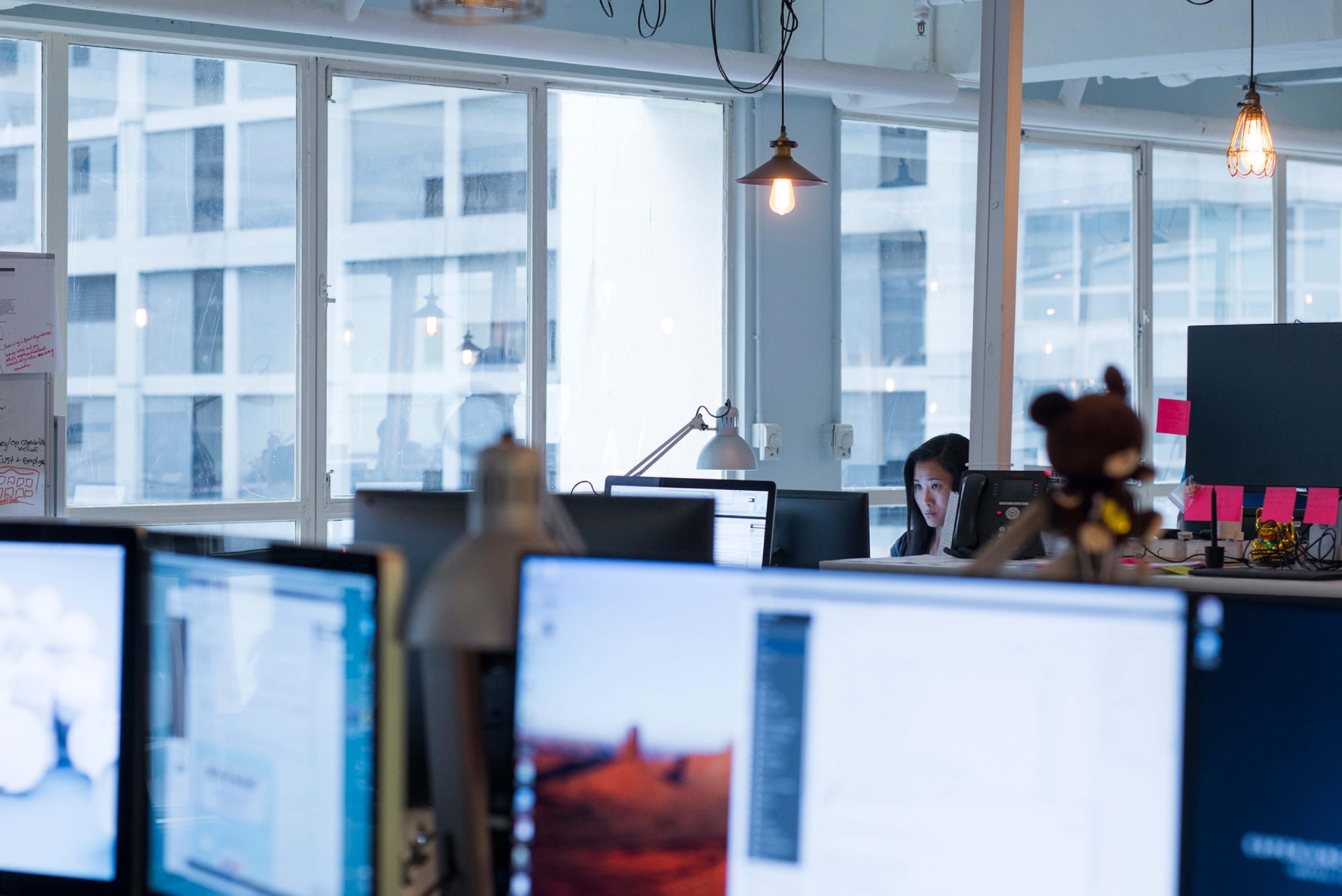 เงินทุน การบริจาค การแสดงสินค้า และการชำระเงินเพื่อสนับสนุนและค่าบูธแสดงสินค้า
ใบอนุญาต ค่าระวาง การขนส่ง ค่าธรรมเนียมศุลกากร
ใบสั่งขาย
5
รายงานค่าใช้จ่ายพนักงาน
การเบิกจ่าย
เงินสดย่อย
เงินสดย่อย
ควรเก็บรักษาเอกสารต่อไปนี้เป็นอย่างน้อย:
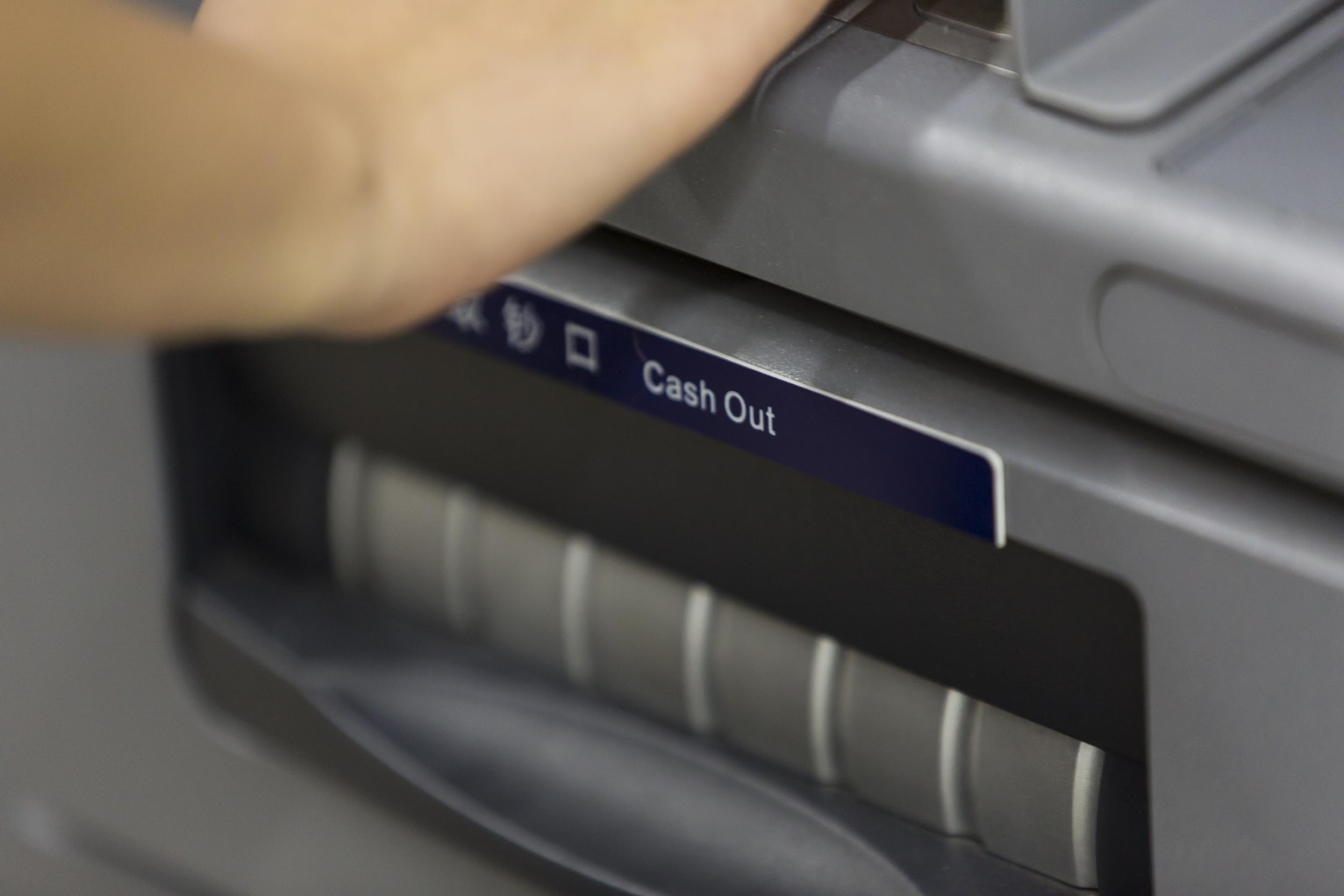 เงินทุน การบริจาค การแสดงสินค้า และการชำระเงินเพื่อสนับสนุนและค่าบูธแสดงสินค้า
ใบอนุญาต ค่าระวาง การขนส่ง ค่าธรรมเนียมศุลกากร
ใบสั่งขาย
6
เงินทุน การบริจาค และการชำระเงินเพื่อสนับสนุนและค่าบูธแสดงสินค้า
รายงานค่าใช้จ่ายพนักงาน
การเบิกจ่าย
เงินสดย่อย
ควรเก็บรักษาเอกสารต่อไปนี้เป็นอย่างน้อย:
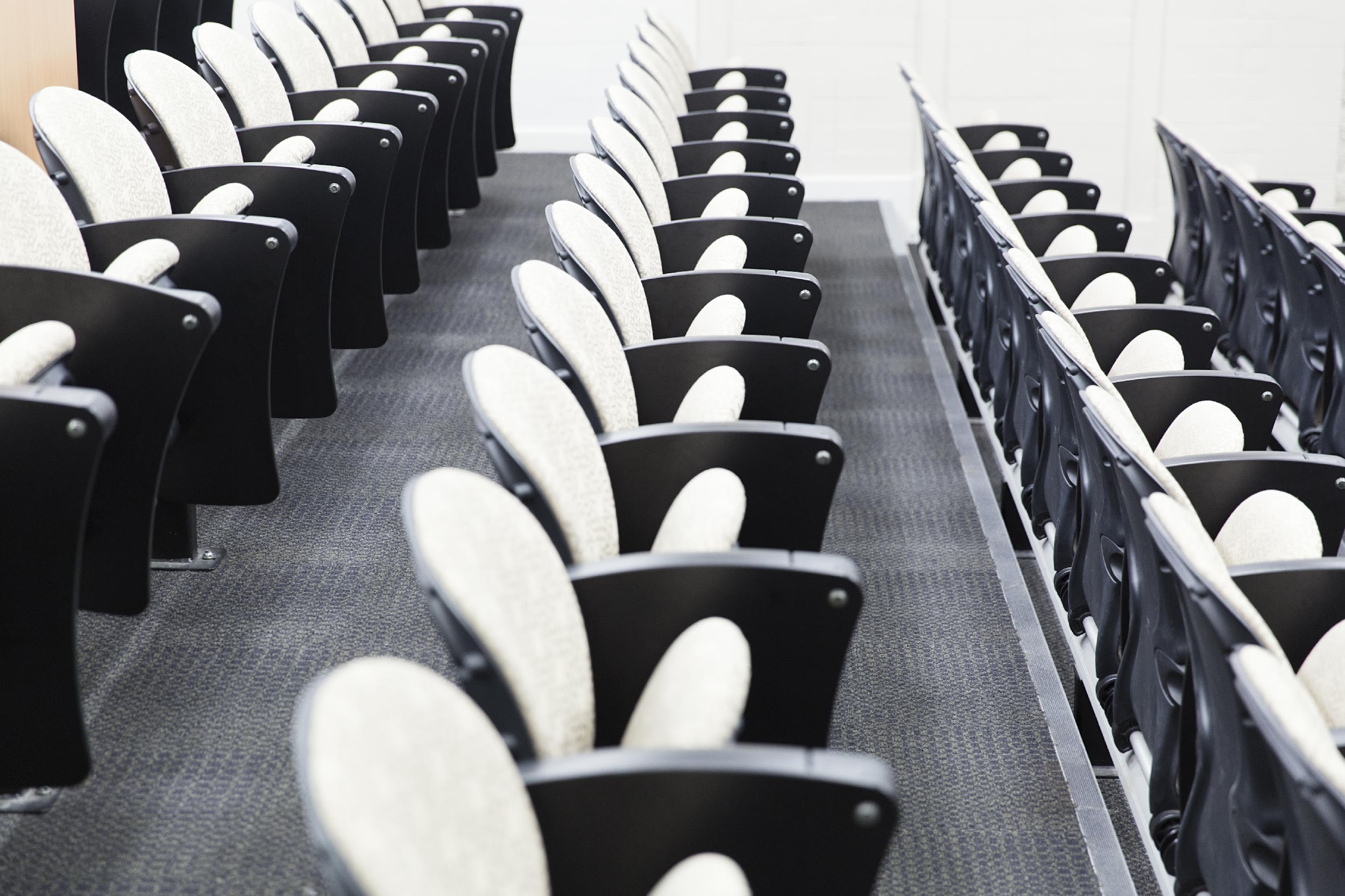 เงินทุน การบริจาค การแสดงสินค้า และการชำระเงินเพื่อสนับสนุนและค่าบูธแสดงสินค้า
ใบอนุญาต ค่าระวาง การขนส่ง ค่าธรรมเนียมศุลกากร
ใบสั่งขาย
7
รายงานค่าใช้จ่ายพนักงาน
การเบิกจ่าย
เงินสดย่อย
ใบอนุญาต ค่าระวาง การขนส่ง และ
ค่าธรรมเนียมศุลกากร
ควรเก็บรักษาเอกสารต่อไปนี้เป็นอย่างน้อย:
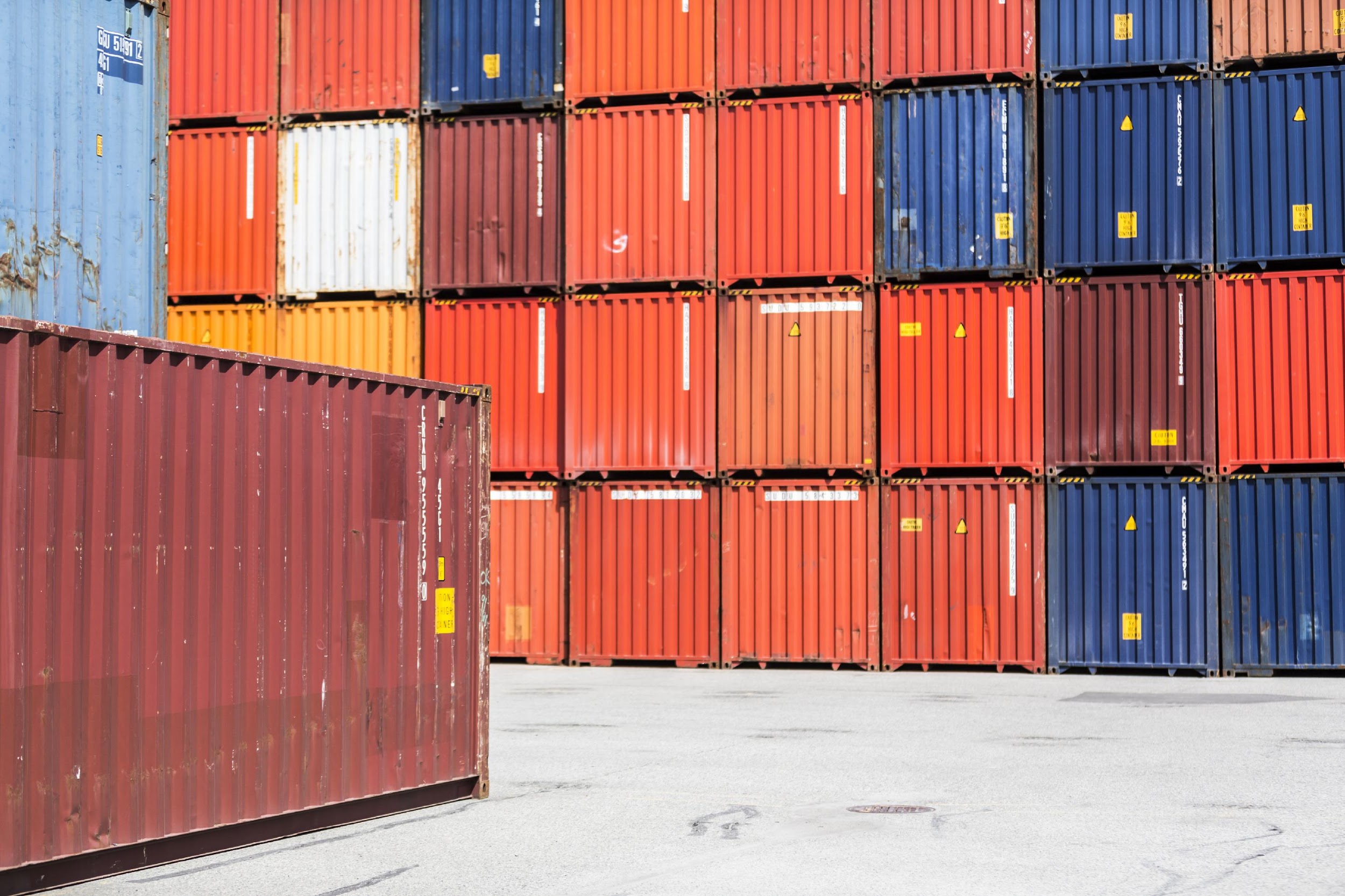 เงินทุน การบริจาค การแสดงสินค้า และการชำระเงินเพื่อสนับสนุนและค่าบูธแสดงสินค้า
ใบอนุญาต ค่าระวาง การขนส่ง ค่าธรรมเนียมศุลกากร
ใบสั่งขาย
8
รายงานค่าใช้จ่ายพนักงาน
การเบิกจ่าย
เงินสดย่อย
ใบสั่งขาย
ควรเก็บรักษาเอกสารต่อไปนี้เป็นอย่างน้อย:
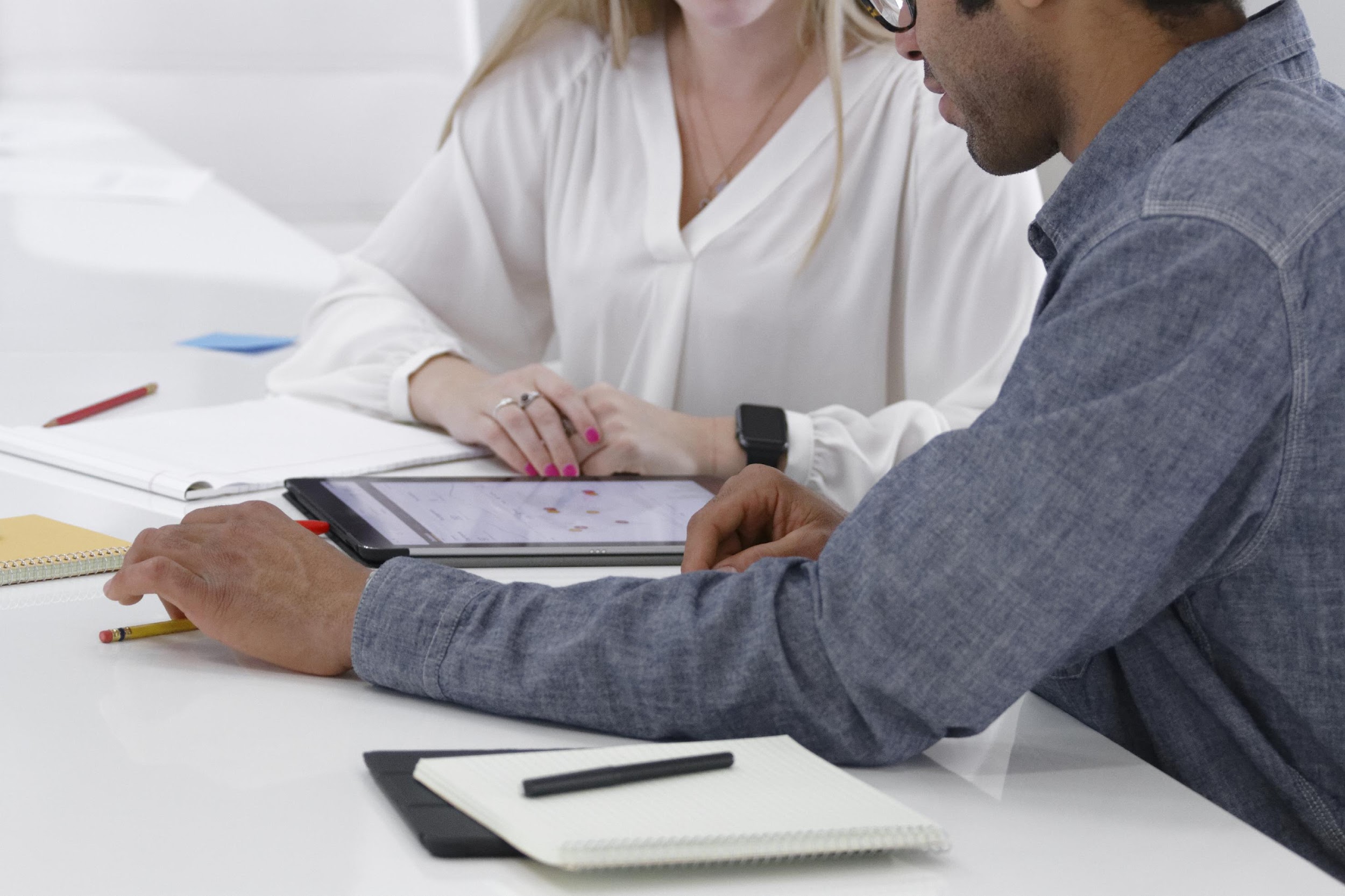 เงินทุน การบริจาค การแสดงสินค้า และการชำระเงินเพื่อสนับสนุนและค่าบูธแสดงสินค้า
ใบอนุญาต ค่าระวาง การขนส่ง ค่าธรรมเนียมศุลกากร
ใบสั่งขาย
9
สาระสำคัญหลัก
10